Зрительный диктант
Антонимы
5 класс
Вспомним
Правила
Загадка
Проверяем
Оцени работу
Ресурсы
Информация об авторе
Содержание
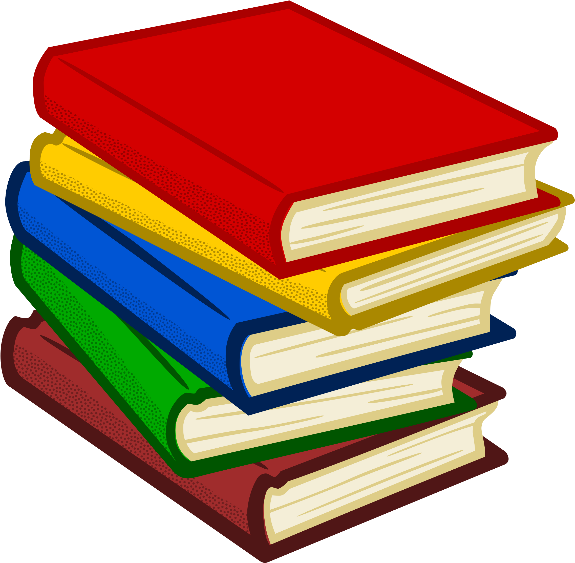 1. На слайде будет дана загадка, вы ее читаете и запоминаете в течении 30-ти секунд.
2. После этого вы записываете выученный текст в тетради. 
3. Если какое-то слово забыли, то оставьте место и продолжайте писать дальше.
4. Отгадайте загадку и запишите ответ.
ПОРЯДОК ВЫПОЛНЕНИЯ ДИКТАНТА:
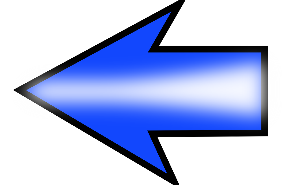 Антонимы – это слова с противоположным значением.
Например: грустный - веселый
ВСПОМНИМ!
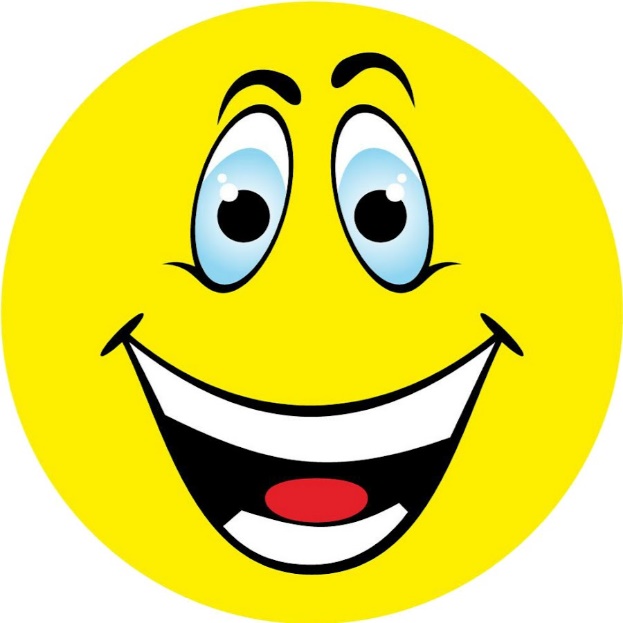 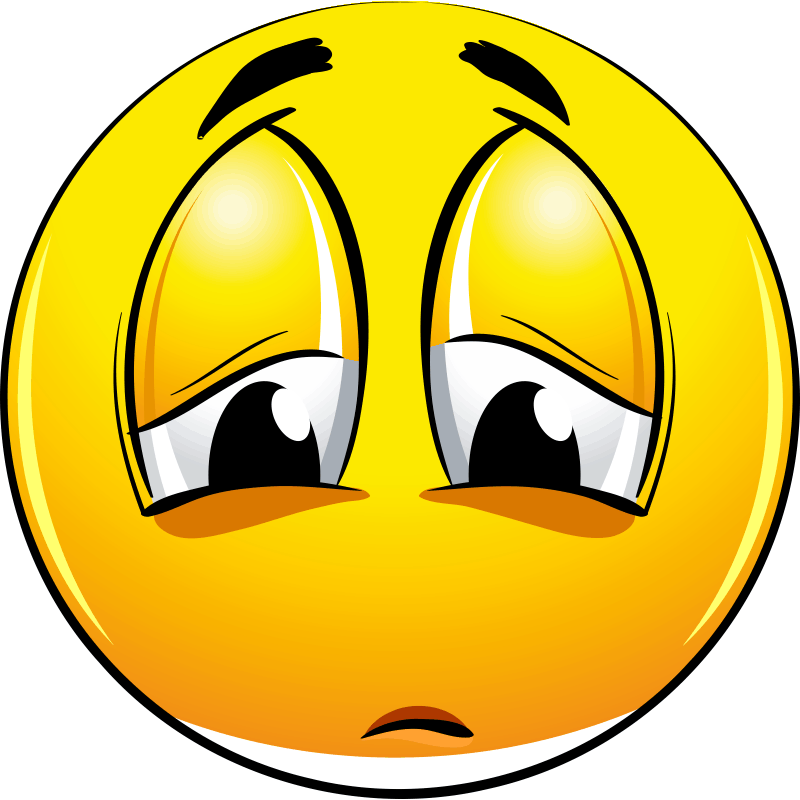 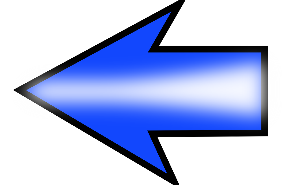 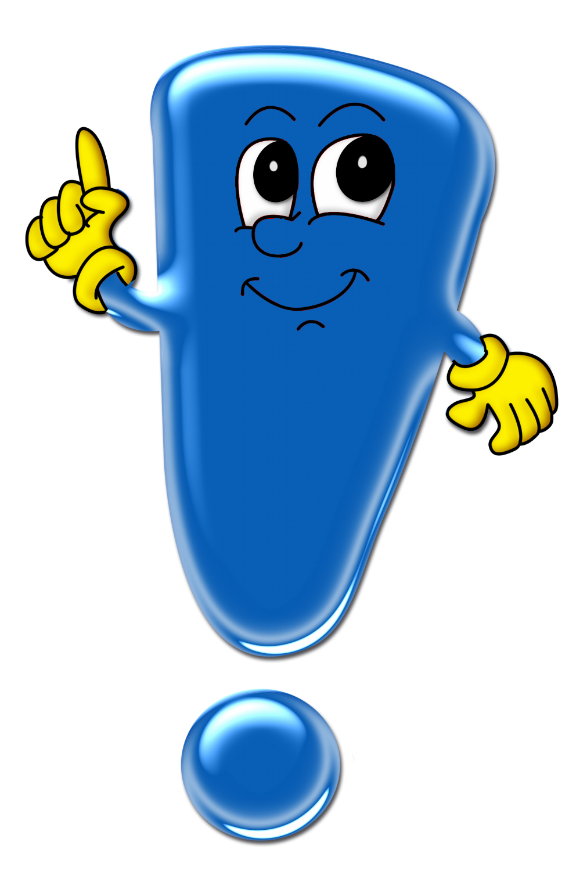 Как снег бела, 
Как сажа черна, 
Вертлява, как бес,
Повертелась да в лес.
ЗАПОМИНАЕМ ЗАГАДКУ!
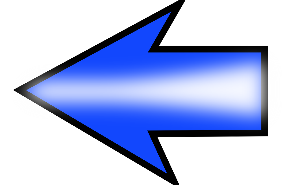 Как снег бела, 
Как сажа черна, 
Вертлява, как бес,
Повертелась да в лес.

Ответ: ворона
ПРОВЕРЯЕМ!
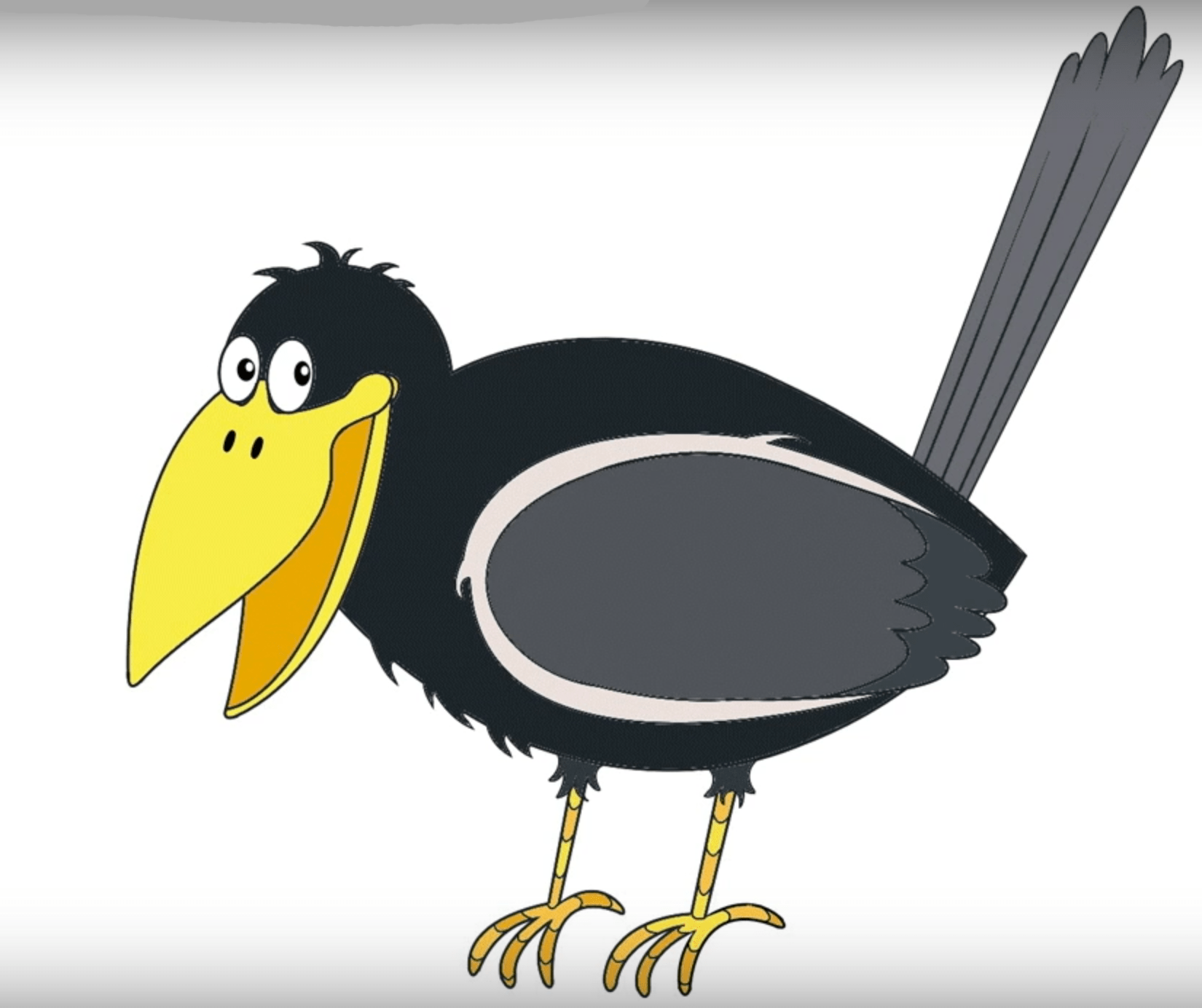 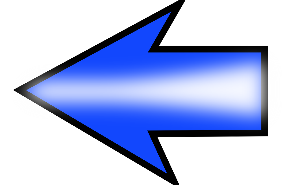 0 ошибок- «5»
1-2 ошибки- «4»
3-4 ошибки- «3»
5 и более ошибок- получи задание!
ОЦЕНИ РАБОТУ!
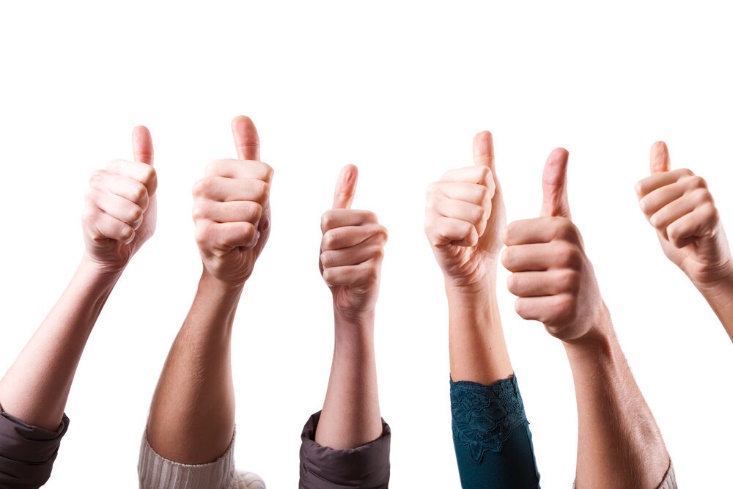 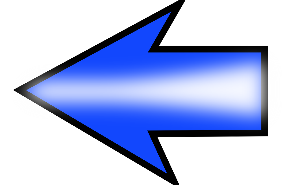 https://urok.1sept.ru/статьи/613809/
Учебник: « Русский язык: 5 класс: учебник для общеобразовательных учреждений в 2 ч./А.Д. Шмелев, Э.А. Флоренская, Ф.Е. Габович, Е.Я. Шмелева/; под. ред. А.Д. Шмелева.М.: Вентана-Граф,2012.
Картинки: https://yandex.ru/search/?text=%D0%B2%D0%BE%D1%80%D0%BE%D0%BD%D0%B0%20%D0%BA%D0%B0%D1%80%D1%82%D0%B8%D0%BD%D0%BA%D0%B0%20%D0%B4%D0%BB%D1%8F%20%D0%B4%D0%B5%D1%82%D0%B5%D0%B9&lr=237&clid=2233626
Ресурсы
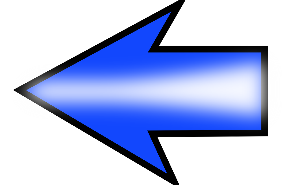 Леонтьева Арина Евгеньевна
Студентка группы Рла-16-1
4 курс
Информация об авторе
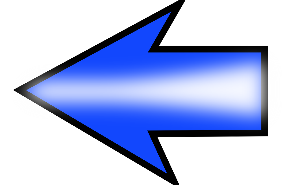